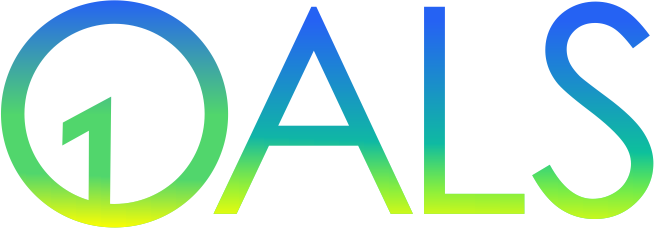 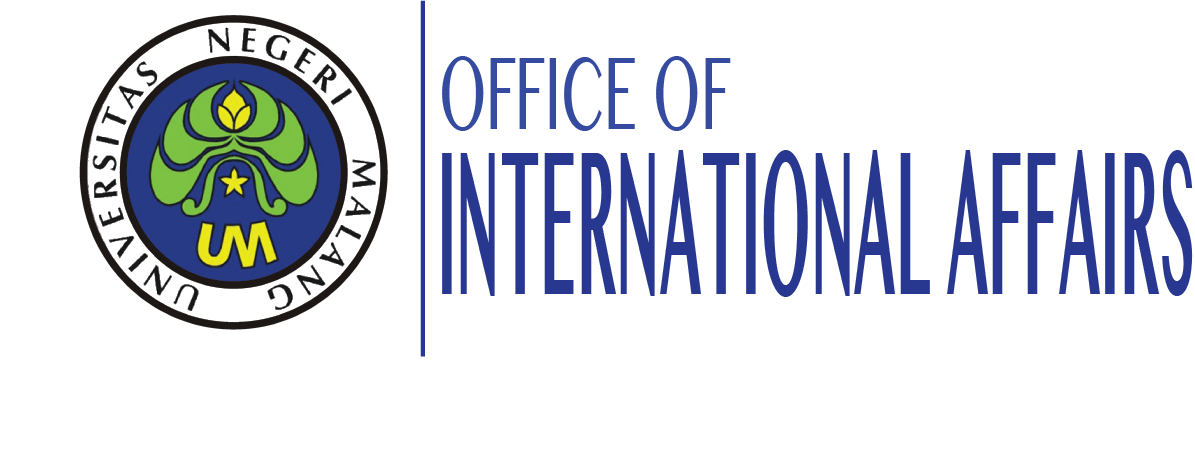 OALS SCHOLARSHIP MECHANISM
15 Februari 2018
REQUIREMENTS
Attendance: 80%
Group member: 3 people, at least from 2 different department
Proposal: 3 pages max
Deadline: Proposal  20 February 2018
			  Final project  20 March 2018
Announcement: 6th March 2018
BENTUK PROJECT
1. DOCUMENTARY VIDEO 
Theme and Background
Summary
Duration
Story board
Budget plan
Timeline
BENTUK PROJECT
2. POSTER OR BOOKLET
Background and Theme 
Draft Design
Content
Budget Plan
Timeline
BENTUK PROJECT
3. ANIMATED VIDEO
Theme and Background
Summary
Story board
Budget plan
Timeline
BENTUK PROJECT
4. NEW RECIPE 
Background
Budget Plan 
In form of Video or brochure or booklet
BENTUK PROJECT
PAPER OR ARTICLE (2500-3500 words)
Abstract
Background 
Methodology